Welcome Year 2 parents
Teacher: Mr Young
MONDAY: PE/ reading books going out
TUESDAY: WEDNESDAY: THURSDAY: PE/ Reading books due inFRIDAY: Home Learning sent out
The Year 2 Team
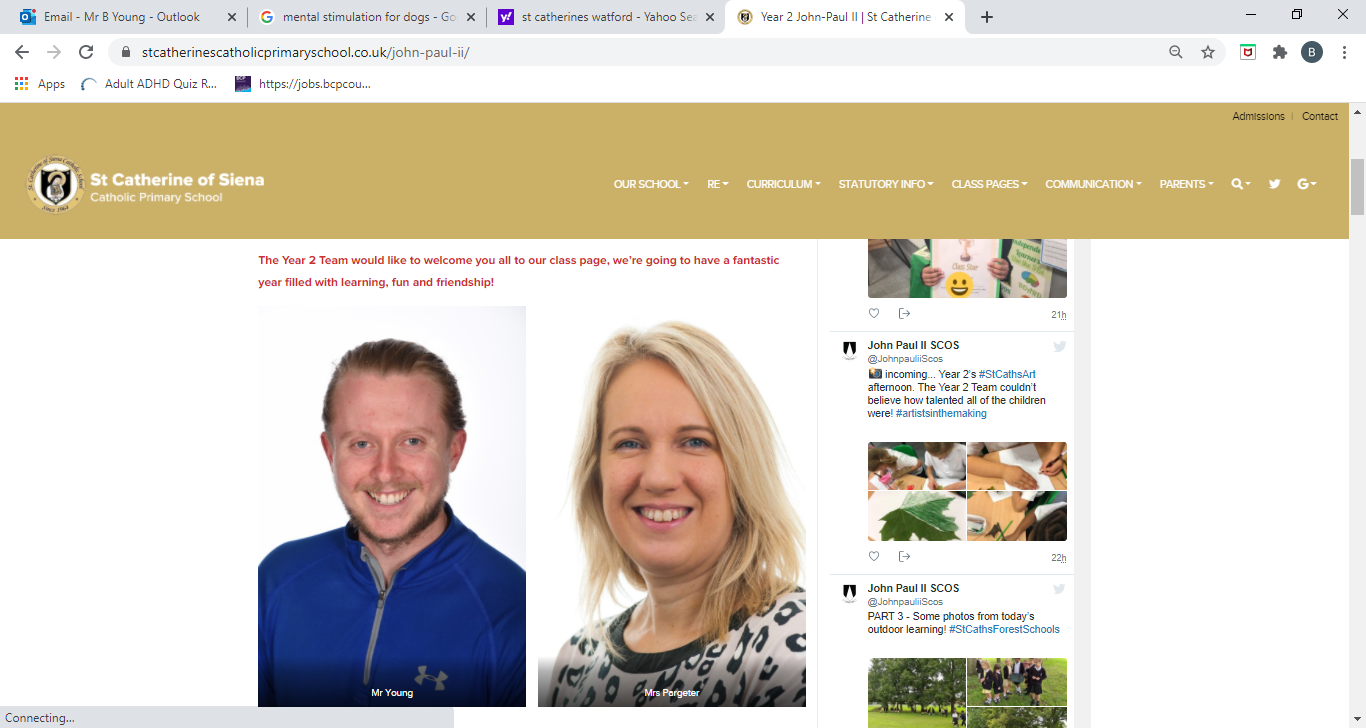 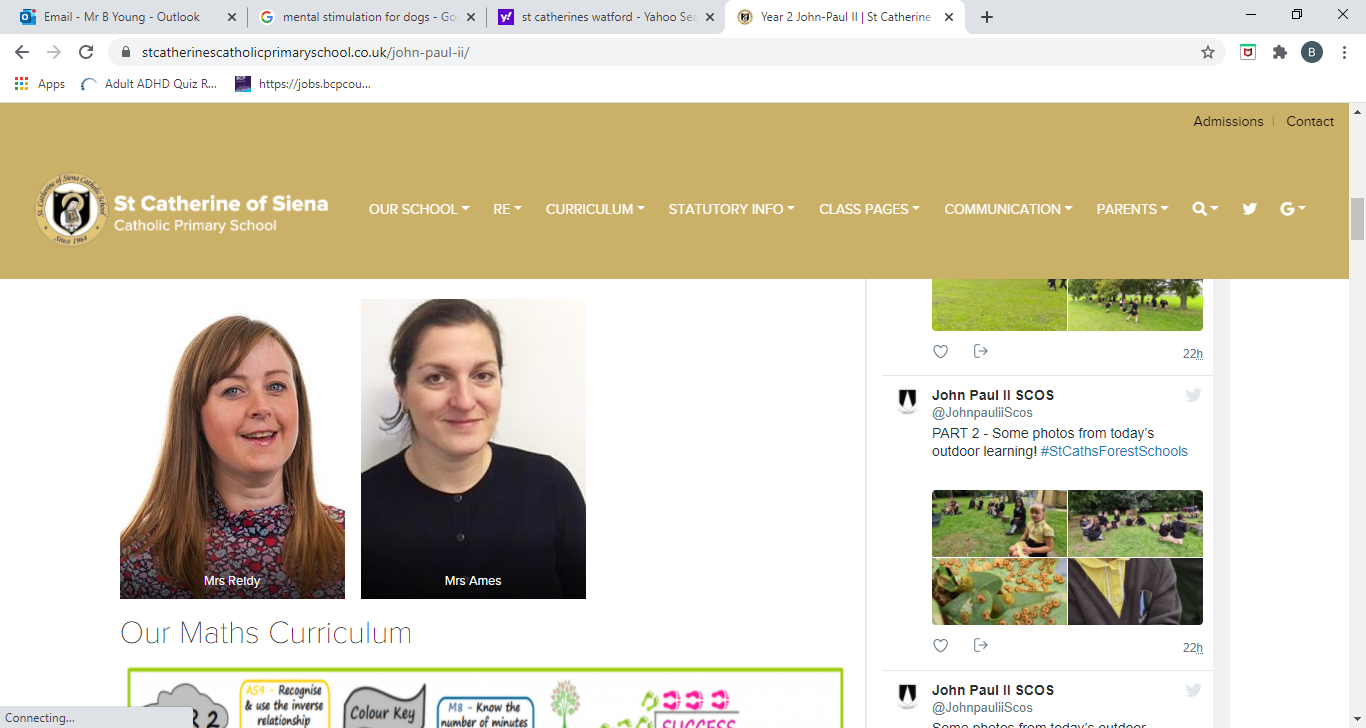 General Information
Please make an appointment via the office if you wish to talk to me at length (this will be a zoom or telephone conversation).  Short messages can be delivered in the playground, at the end of the day.   
Please ensure correct uniform (inc PE kit) is worn and clearly labelled.  
Please send your child to school with a water bottle every day.
Spelling, Reading & Times Tables
.
Spellings: Please practise reading and writing them. 
Reading books will be changed weekly.
Your child must read daily and reading records should be signed after they have completed reading the book.
Times tables will be set and can be practised on TTRS.
Please practise phonics daily.
Home Learning
10 minutes reading (daily)
5 minutes spelling words (daily)
5 minutes times tables/ number facts (daily)

1x English (per week)
1x Maths (per week)
1x RE/Topic/Science/Phonics (on occasion)

Home Learning will be set every Friday.
Approx. 30 minutes
Year 2 Phonics Check
Cancellation of the phonics screening check in June 2020 means incoming year 2 pupils did not take the check in year 1.  In the 2020/21 academic year only, it is statutory for schools to administer a past version of the phonics screening check to year 2 pupils during the second half of the 2020 autumn term and return results to the Local Authority. Year 2 pupils who meet the expected standard in phonics in the autumn check will not be required to complete any further statutory assessments in phonics. Year 2 pupils who do not meet the expected standard in the autumn check will be expected to take the statutory check in June 2021, alongside year 1 pupils.
Year 2 SATs
SATs will go ahead as normal. 
The tests will be administered during the month of May.
Expectations
To give your child the best opportunity to develop and fulfil their full potential we must all work together. Teacher – Punctual, professional, well presented, lessons planned, set and mark home learning, pupils to try their best. Pupil – Be on time, be well presented, work hard every lesson, behave appropriately, home learning completed to the best of their ability.  Parent – Ensuring children are at school on time, they have correct uniform (including P.E kit), supports and ensures home learning is complete, practising spellings, timetables reading and phonics with your child, working alongside school and its decisions. 

Every decision we make must be child centred.
Any Questions?